The Implications of quasiperiodic nulling on the pulsar death mechanism
Garvit Grover
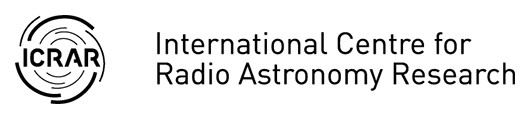 Nulling
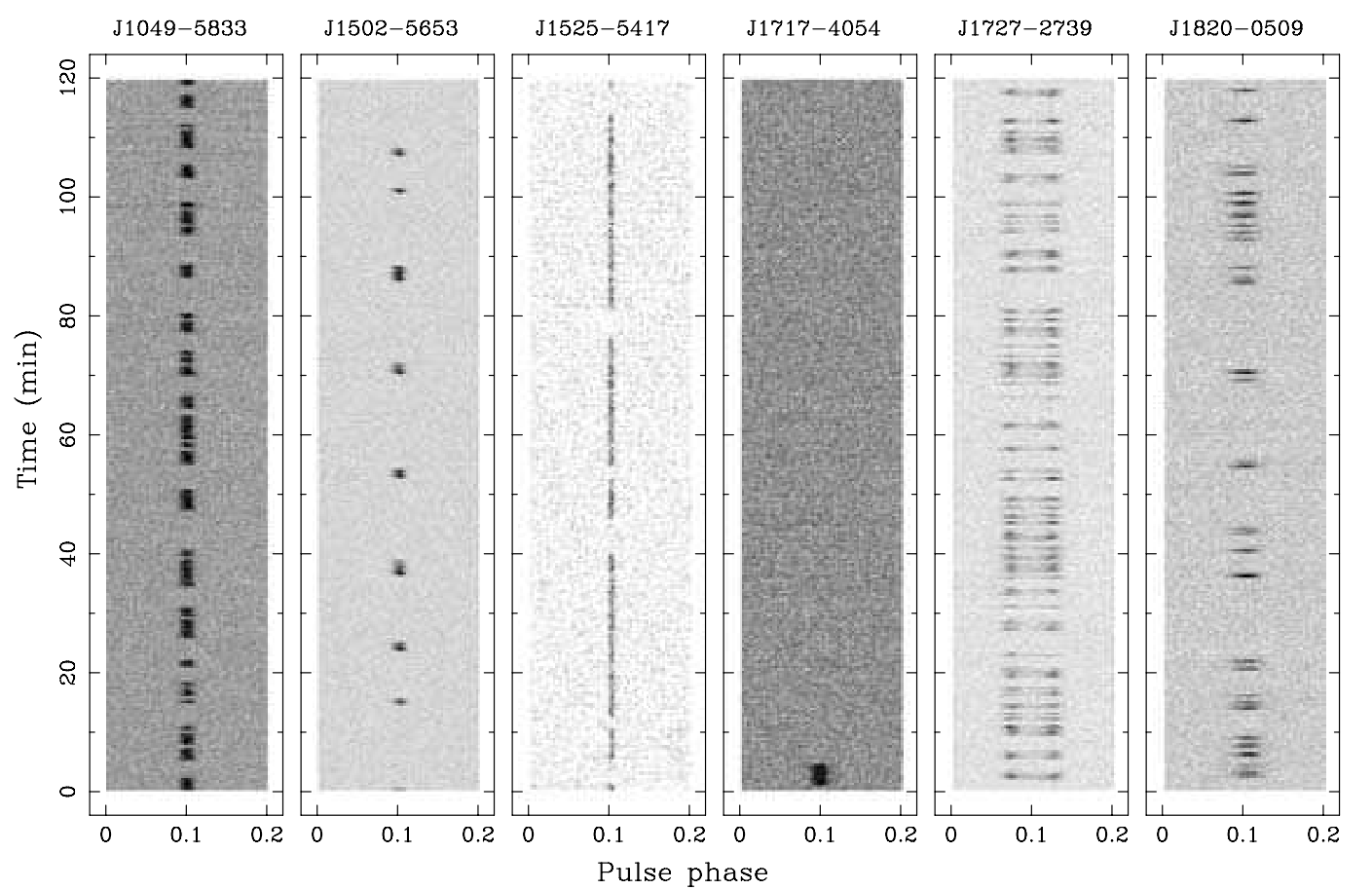 Temporary cessation of emission
Stochastic
Typically parameters:
Nulling fraction
Nulling Duration
Wang+2007
‹#›
[Speaker Notes: Describe nulling -]
Subpulse drifting - quick definition
Wen+2016
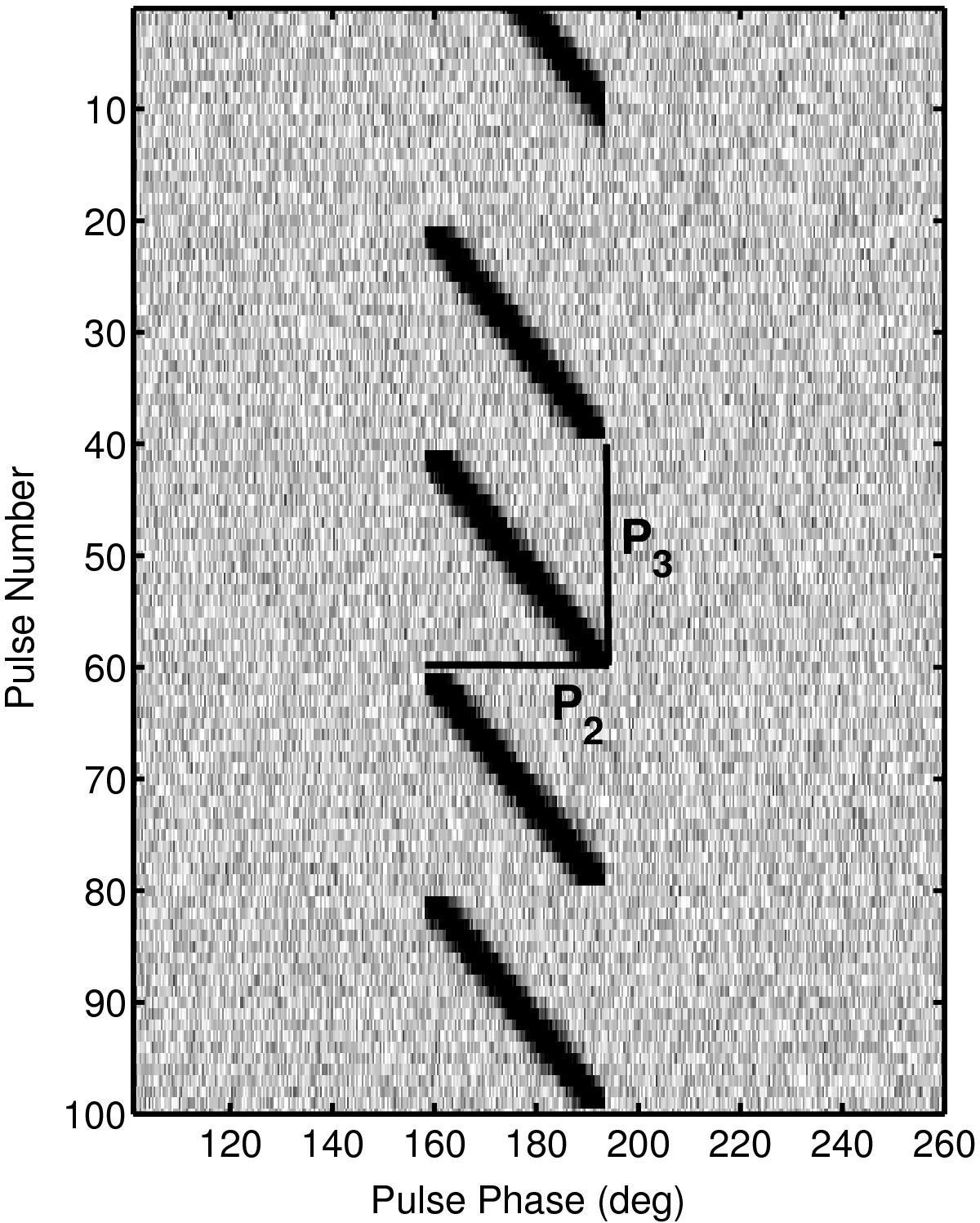 Modulation of pulse phase over time
Can be well behaved
‹#›
[Speaker Notes: -pulse position shifts overtime in phase -]
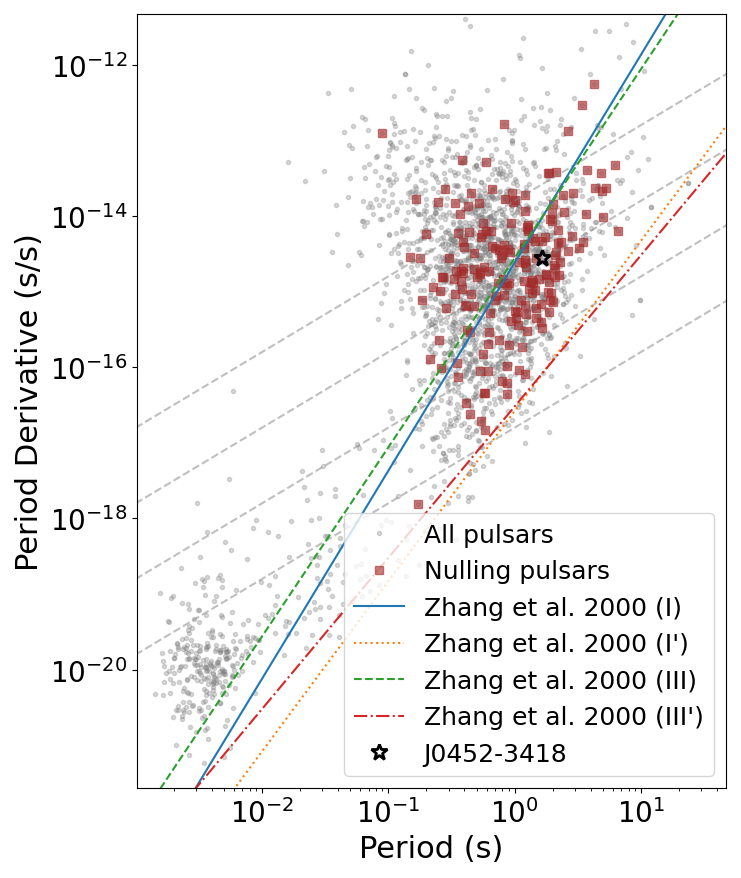 Nulling and death lines
Death = no emission
Death lines are theoretical limits
Nature of nulling linked to pulsar death
No conclusive evidence
‹#›
[Speaker Notes: Pulsar death and death lines - temporary cessation -> permanent cessation - some correlations in the past]
Pulsar J0452-3418
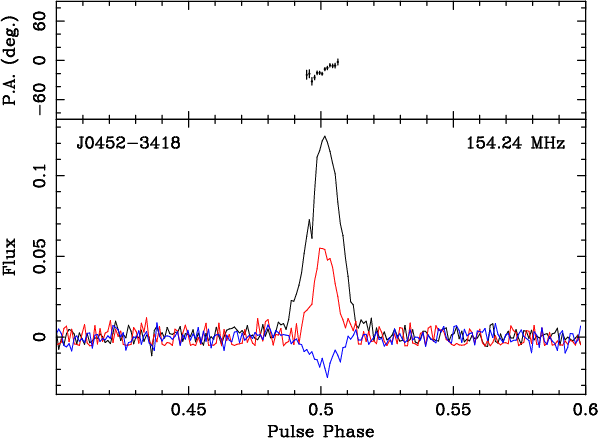 Period ~ 1.66s
Pdot ~ 2.77 e-15 s/s
DM ~ 19.78 pc/cc
RA/Dec 04:52.00.7 / -34:18:42.4
‹#›
[Speaker Notes: Fifth pulsar discovered with MWA - Basic parameters - slowish pulsars - boring polarisation and profile]
Pulsar J0452-3418
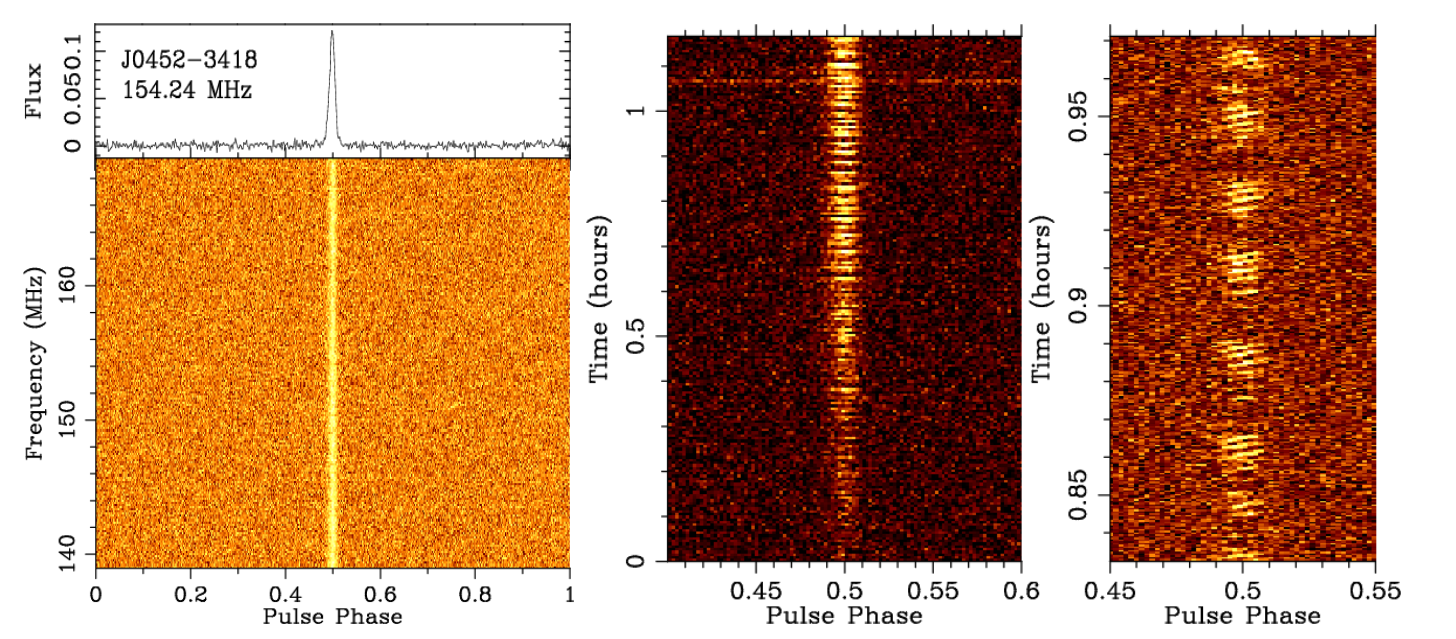 Basic parameters
‹#›
[Speaker Notes: Nulling -Profile - Subpulse drifting - quasiperiodicity]
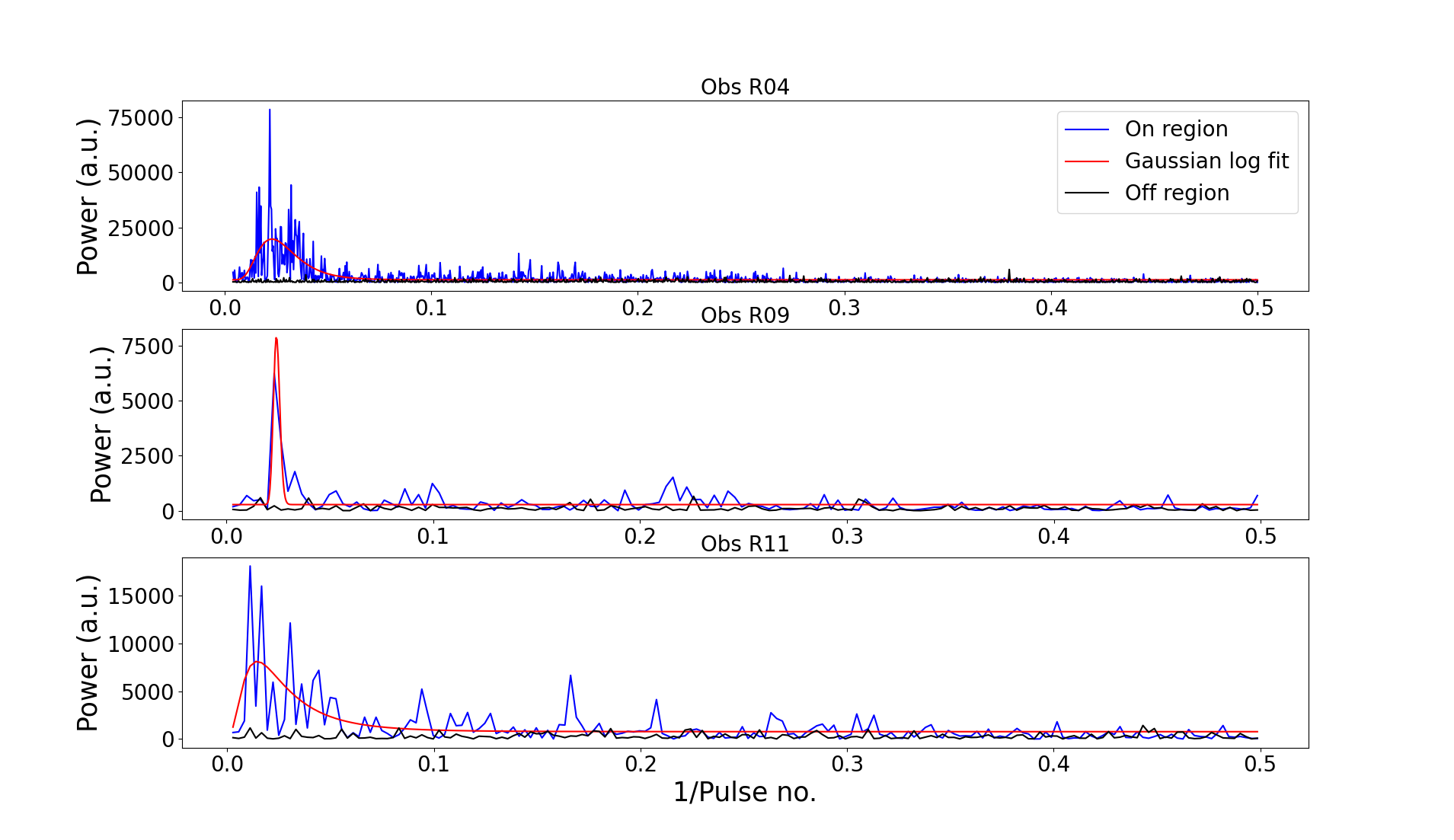 Nulling
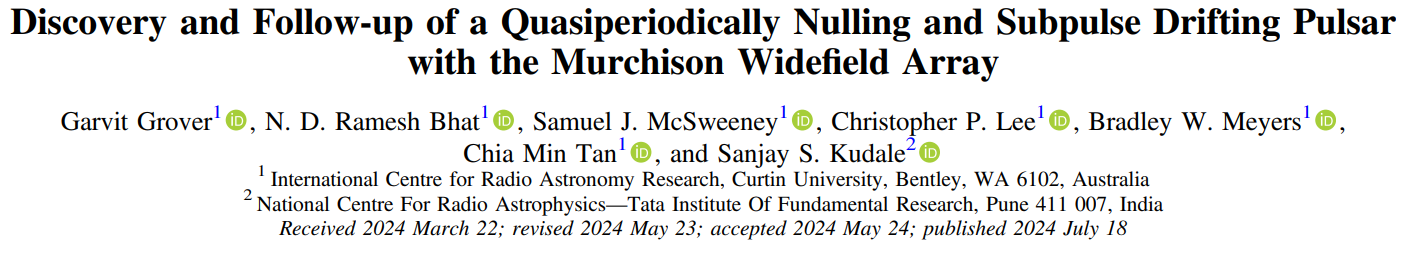 Periodicity ~ 42 pulses
‹#›
[Speaker Notes: Studied quasiperiodicity - FFT of each observation- SMART survey observations overlap - published paper]
Grover+2024a
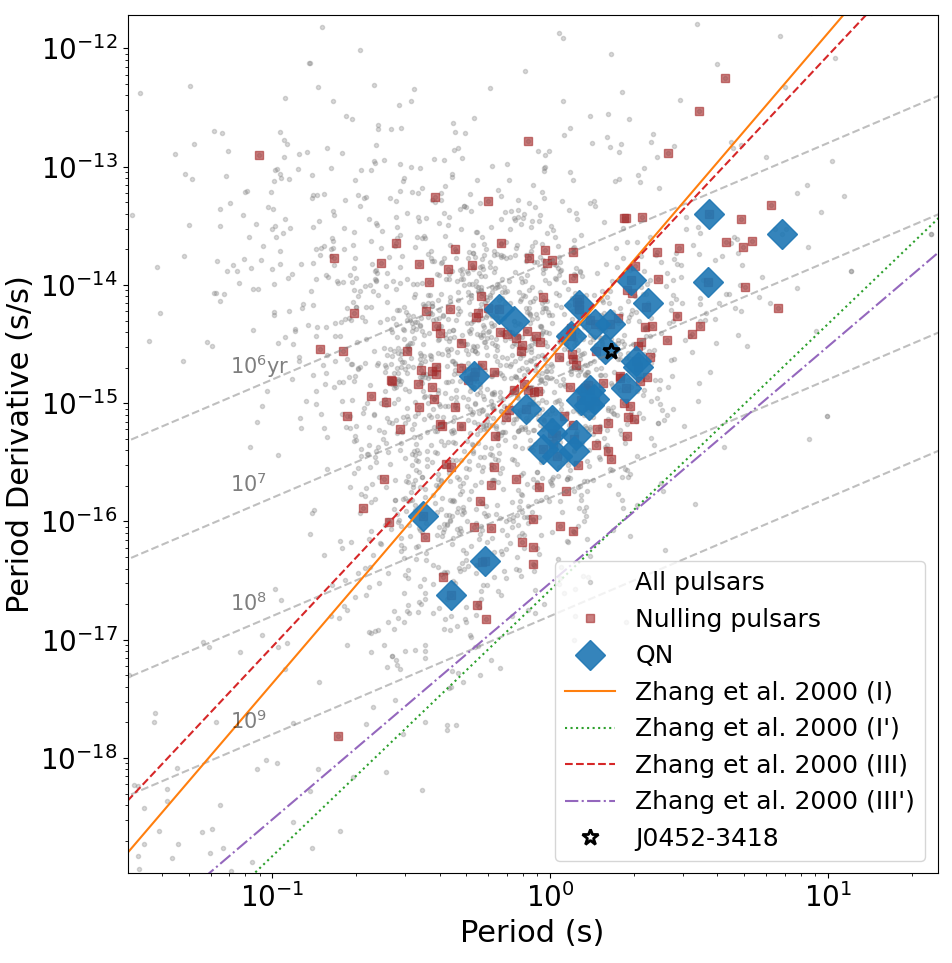 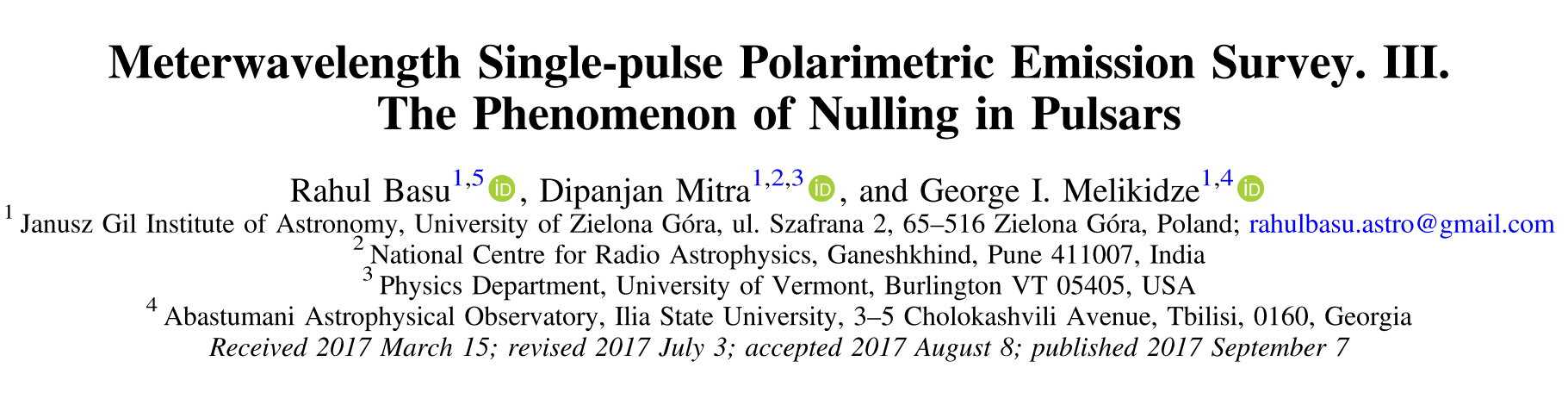 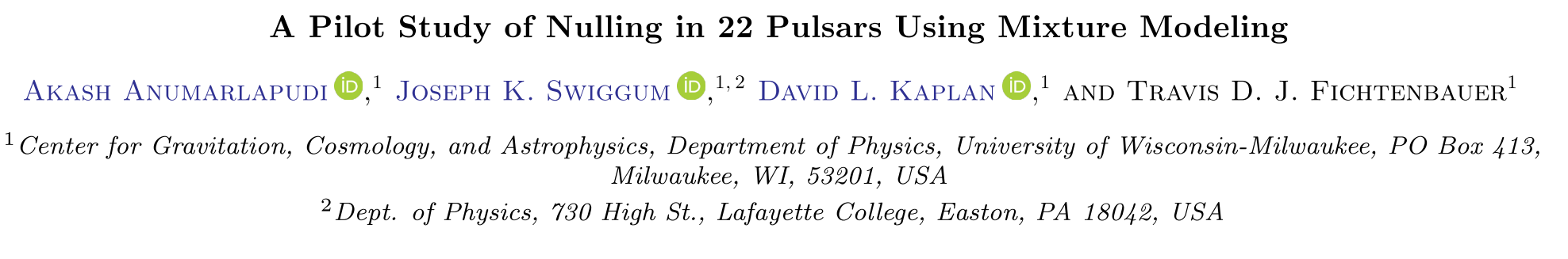 ‹#›
[Speaker Notes: Looked at other quasiperiodic nulling pulsars - 1% of the pulsar population]
Grover+2024a
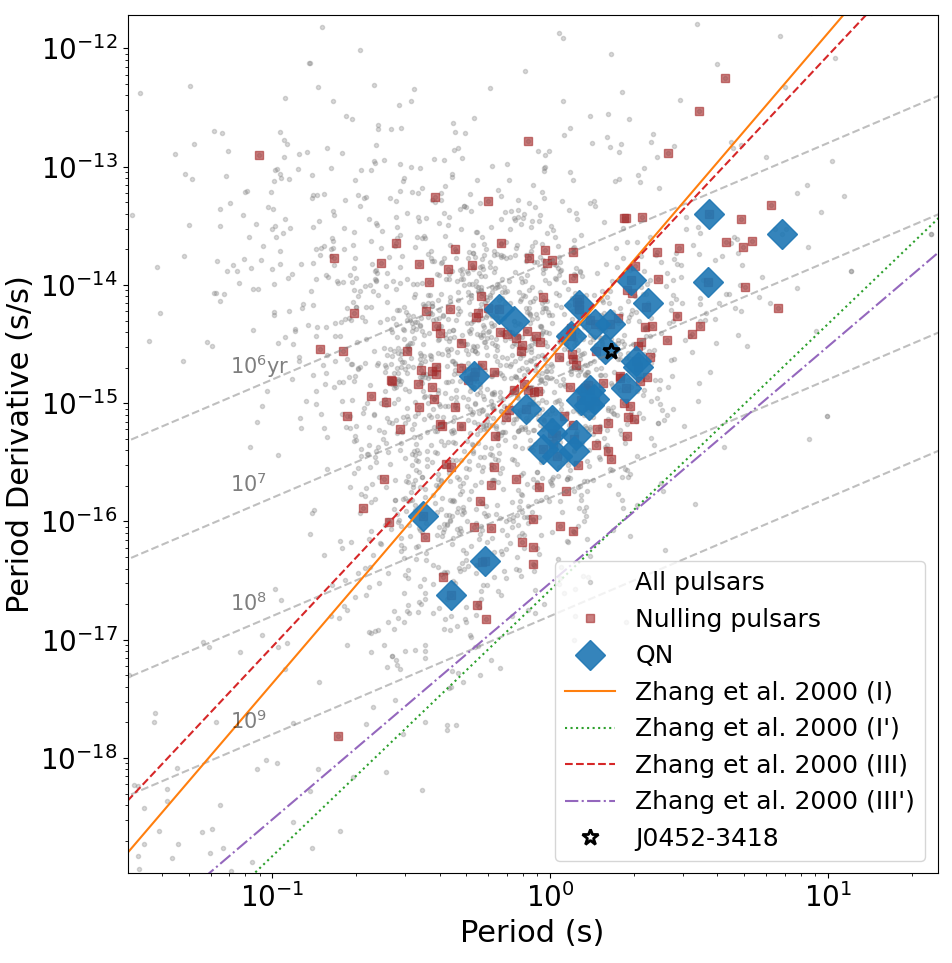 Quasiperiodicity
Past models 
Carousel model
New models
Axion
RLC circuit
Connection to death mechanism
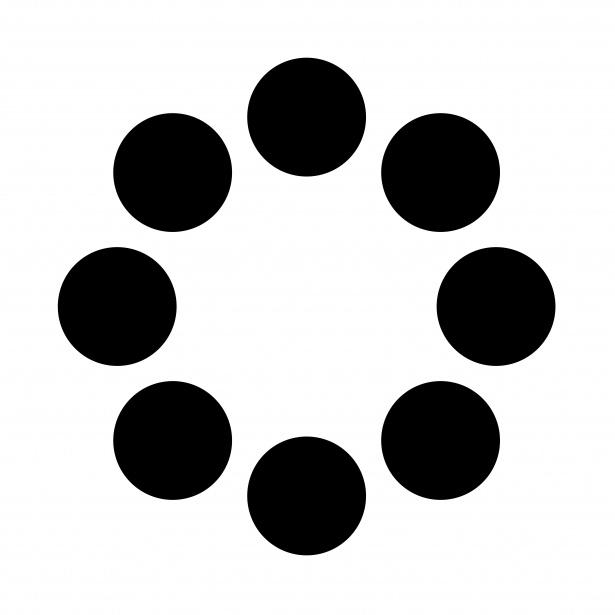 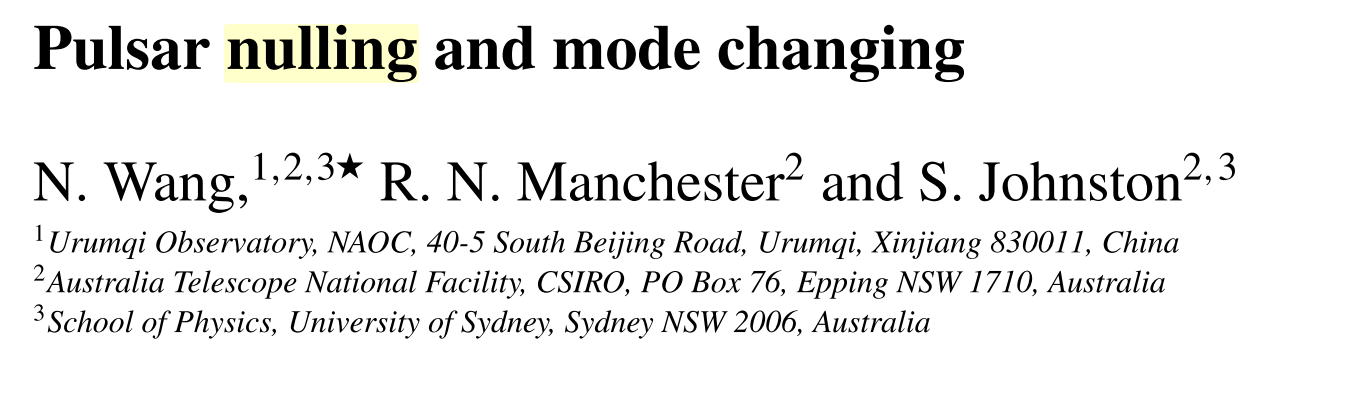 ‹#›
[Speaker Notes: Carousel models says possible but also has subpulse drifting - nulling becomes more periodic with age - measure come from a collection of papers]
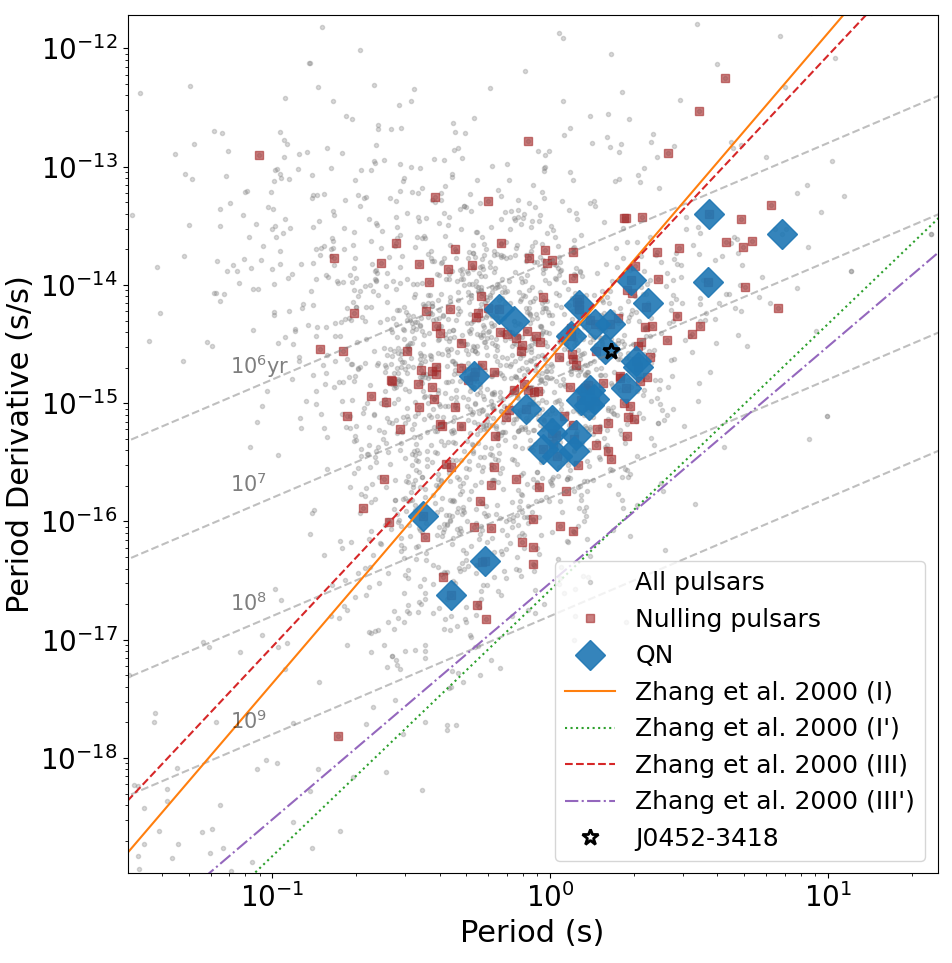 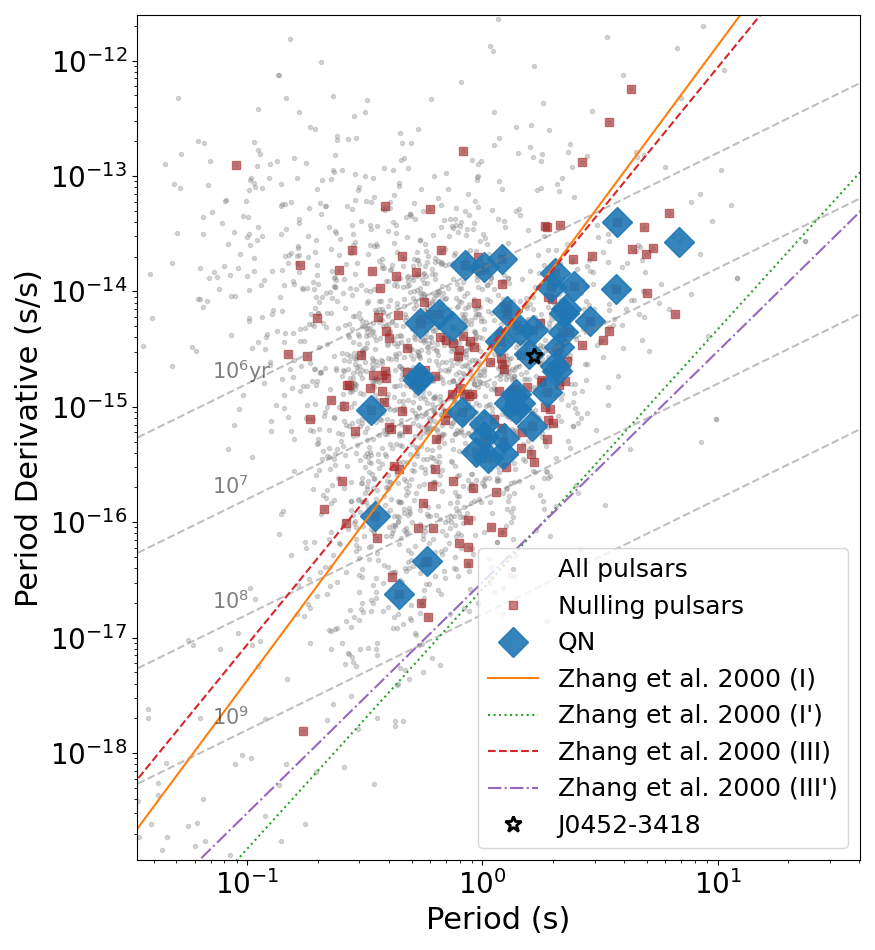 With Wang+2007 data
‹#›
Grover+2024a
[Speaker Notes: 10-60s integrations - significance classified as - in wang+ they found no correlation with periodicity]
Detecting long-period and nulling pulsars
Red noise
Short survey observations
FFT based algorithms are less sensitive

Long duration surveys (e.g. SMART survey)
Using alternate algorithms
Fast folding algorithm
Single pulse search
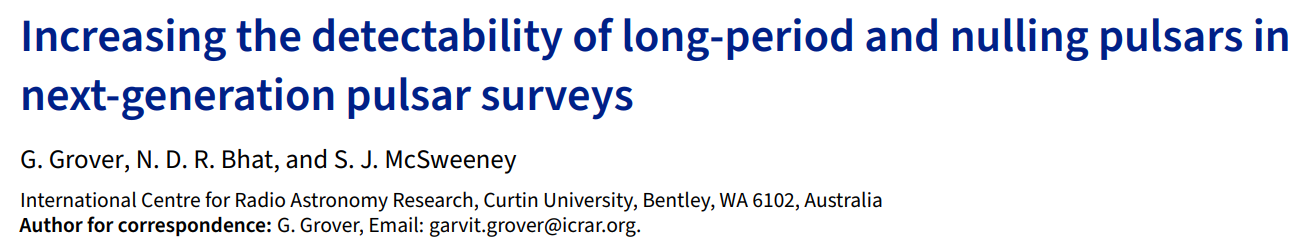 ‹#›
[Speaker Notes: Simulated ~1.7 million signals - recent long period discoveries all show nulling]
Summary of simulated results
FFT is fastest and overall pretty good
FFA is slowest but performs consistently and best overall
SPS performs best at sign S/N but can outperform FFA is some cases
Grover+2024b
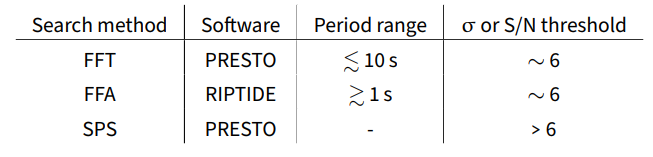 ‹#›
Current work
Nulling population analysis with MWA
Classify nulling using:
Pulse energy
Pulse width
S/N
Analysis on distribution of nulling durations
Measure and examine nulling quasiperiodicity
‹#›
Summary
Discovered J0452-3418 that shows nulling quasiperiodicity
This has rarely been reported in nulling pulsars
Could be related to pulsars death mechanism
Populations study using MWA
Report key parameters often overlooked
‹#›